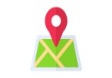 Pirömer Mahallesi 90561 Sokak No1/A 
Ereğli/Konya
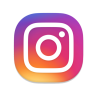 dumlupinarortaokuluu
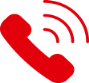 0332 713 11 78
http://ereglidumlupinar.meb.k12.tr
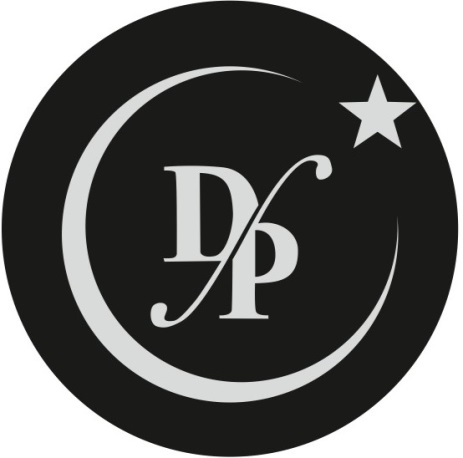 ‘’ÖZ SAYGI’’ÖĞRENCİ BİLGİLENDİRME KİTAPÇIĞI(ORTAOKUL-LİSE)
ÖZ SAYGI
Öz Saygı; kişinin kendisini nasıl gördüğü ve gördüğünü beğenip beğenmeme konusundaki yargısıdır.Kişinin kendini bütün yönleri ve yapıp etmeleri ile değerlendirebilmesi, kendini olduğu gibi kabul edebilmesidir.
Öz saygısı düşük olan bireylerin özellikleri; 

Kendi potansiyellerini bilmeme,
Özgür, bağımsız davranmama,
Başarabileceğine inanmama, başarısızlıktan ve hata yapmaktan korkma,
Kendilerine ve başkalarına güvenmeme,
Otoriteden korkma,
Sınırlılıklarını ve yetersizliklerini abartma,
Başkalarına bağımlı olma,
Yetersizlik ve güçsüzlük gibi duygularını bastırmaya ya da saklamaya çalışırken, saldırgan, katı ve kontrol edici davranışlar sergileme,
İlgi çekmek için girdiği ortamlarda bebeksi davranışlar sergileme,
Başkalarının etkisinde kolay kalma, diğer insanların kendisiyle ilgili eleştiri ve düşüncelerine karşı aşırı hassasiyet gösterme
ÖZ SAYGI
Öz saygısı yüksek olan bireylerin özellikleri; 

Başaracağına inanma,
Güçlerinin farkında olma,
Kendi haklarını koruma,
Geleceğe güvenle bakabilme,
Yeteneklerini tarafsız değerlendirme,
Kendine saygı duyma,
Kendini ve bedenini değerli bulma,
Kendine ait olumlu olumsuz özellikleri sahiplenme,
Başkalarının etkisinde kalmama,
Bağımsız davrana bilme,
Kendi kararlarını verebilme,
Düşüncesini açıkça söyleyebilme,
Kendine ve başkalarına güvenme,
Sorumluluk almaktan korkmama
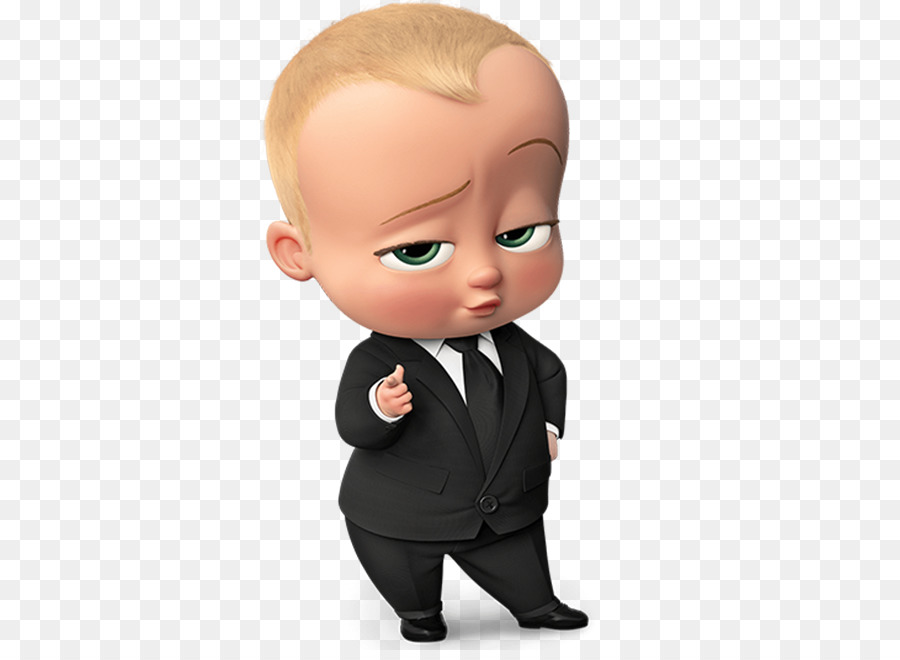 ÖZ SAYGI NASIL KAZANILABİLİR?
Güçlü yönlerinizi belirleyin ve onların üstünde daha çok durun.

Denediğimiz her yeni şey için kendinize şans tanımalıyız. Önemli olan elde edilen sonuç değil, bu yolda harcanan çabalardır. Bu yüzden kendimizi takdir etmeyi bilmeliyiz.
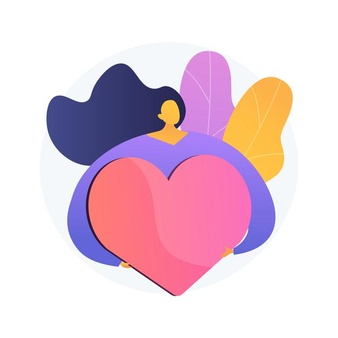 Kendinizi sevin.
İnsanlar kendilerini sevdiklerinde hem duygusal hem de fiziksel olarak kendilerini güvende hissederler ve kendileriyle barışık yaşarlar.

Kendini tanıyın.

Kendilerini tanıyan insanlar kendi güçlü ve güçsüz yönlerini iyi bilirler. Bir topluluğa girdiklerinde kendilerini ifade ederken kendi potansiyellerinin farkında olarak harekete geçerler.
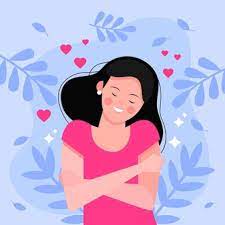 ÖZ SAYGI NASIL KAZANILABİLİR?
Kendinizi olduğunuz gibi kabul edin.Hayatınız özel ve tamamen size ait. Herkes gibi olmaya çalışmayın. Diğer insanları kusursuz sanıp kendinizi onlarla kıyaslıyor olabilirsiniz, unutmayın kimse mükemmel bir hayat yaşamıyor. "Şu olsaydı ne güzel olurdu." ya da "Falanca gibi olsaydım müthiş bir hayat yaşardım." gibi lafları bırakın. Gözünüze mükemmel görünen insanların hayatlarına özenmek yerine hayatınızı olduğu gibi kabullenip yaşamak çok daha kaliteli anılar biriktirmenizi sağlayacaktır. Olduğunuz kişiyi sevmeyi öğrenin. Ancak o zaman gerçek mutluluğu yakalayabilirsiniz.
Kendinize verdiğiniz sözleri tutun.İnsanın verdiği en önemli söz kendisine verdiği sözdür. Nasıl ki başkalarına verdiğiniz sözleri tutmaya çalışıyor, beceremeyince kötü hissediyorsanız kendinize verdiğiniz sözleri de tutmaya çalışın. Bir insanın kendisine verdiği sözleri tutamaması ve tutmaması sonucunda negatif ruh haline bürünür, gün geçtikçe kendisine olan güveni ve inancı yok olur. Kendinize verdiğiniz sözleri tutmazsanız öz denetiminizi sağlayamamanız ve iradenizin zayıflığının farkına varmanız kaçınılmaz olacaktır.
ÖZ SAYGI NASIL KAZANILABİLİR?
Hatalarınızı görmemezlikten gelmeyin.Hatalarınızla yüzleşmek yerine göz ardı ederseniz, bir ömür bahanelerin arkasına sığınmak zorunda kalabilirsiniz. Ve düştüğünüz bu bahane bataklığı sizi psikolojik olarak yoracaktır. Bunun yerine bahaneleri bir kenara atıp hatalarınızın farkına varın. "Nerede yanlış yaptım?" sorusunu sorup, çözüm üretmeye ve ders çıkarıp bir daha aynı hataya düşmemeye çalışın. Sorumlulukları üstlenmeniz kendinizi bir daha aynı hataların içinde bulmamanız konusunda iyi bir adım olacaktır.
Öz eleştiri yaparken acımasız olmayın!Kendinizi eleştirmeniz, hatalarınızın farkına varıp ders çıkarmanız mükemmel fakat içinizdeki ses yapıcı bir eleştiriden heves kırıcı bir hale dönüşüyorsa dikkat edin. Bu sizi geliştirmekten çok modunuzu düşürmeye neden olacaktır. Eleştirilerinizin dozunu iyi ayarlayın. Öz güveninizi zedeleyecek fısıltılara aldırmayın. Böyle zamanlarda aklınızın bir köşesinde sizde de her insanda olduğu gibi kusurlar olduğunu fakat bunların sizin bir parçanız olduğu düşüncesi bulunsun.
ÖZ SAYGI NASIL KAZANILABİLİR?
Onay beklemeyin.Birçok kişinin yaptığı bir diğer hata da çevresindekilerin onayı için çabalamaktır. Bu içinizde bir yerde hala kendinize güvenmediğinizi gösterir. İnsanları her zaman memnun etmek imkansızdır fakat istediğiniz yollardan giderek kendinizi mutlu edebilirsiniz. Eğer farklı düşünüyorsanız bunu söylemekten çekinmeyin. Kendinizi etrafınızdakilerin atmaktan çekindiği güzel adımlardan mahrum etmeyin. Her zaman diğerleriyle aynı fikirde olamazsınız. Unutmayın ki herkes farklıdır, kendiniz olmaktan çekinmeyin.
Duygularınızı kontrol edin.
Duyguları ile başa çıkabilen çocuklar duygularının esiri olmazlar. Beklenmedik davranışlar göstermezler. Korkuları ve endişeleri ile başa çıkabildikleri için riskleri göze alabilirler. Mutsuzluklarının kendilerini sürekli engellemesine izin vermedikleri için sıkıntılı dönemlerini kısa sürede atlatabilirler. Anlaşmazlık olduğunda kendilerini iyi savunurlar. Kıskançlık, öfke gibi doğal olan duyguları yaşadıklarında suçluluğa kapılmazlar. İlişkilerinde neşe, sevgi ve mutluluk ararlar. Kimseye körü körüne kapılmazlar.